Overview of the Common CoreLevel II
Kim Oakes
& 
Lauren Carnahan

Erie 2 Chautauqua-Cattaraugus BOCES
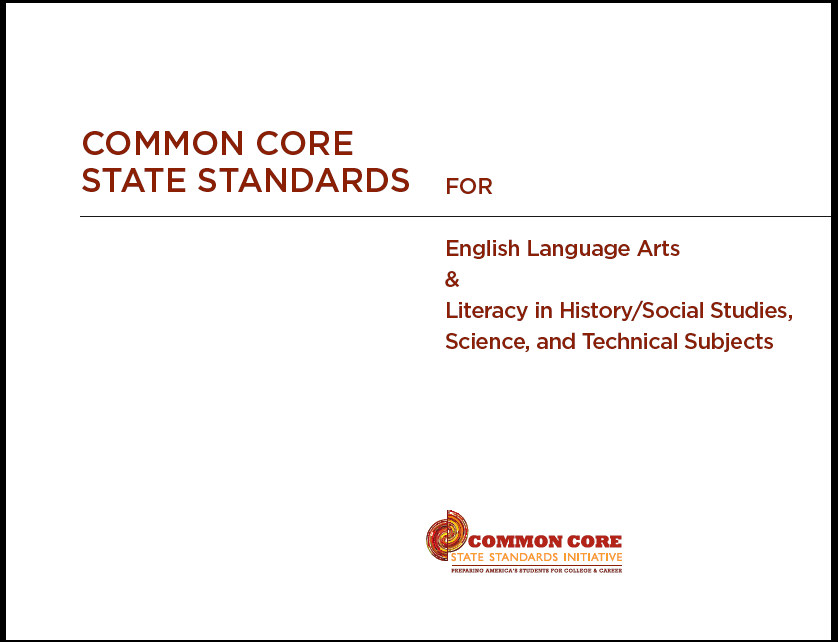 6 Instructional Shifts
Instructional Shifts for the Common Core for ELA/Literacy
Balancing Informational & Literary Text K-5
Building Knowledge in the Disciplines 6-12
Staircase of Complexity
Text-Based Answers
Writing From Sources
Academic Vocabulary
SHIFT 1: Balancing Informational and Literary Text (K-5)
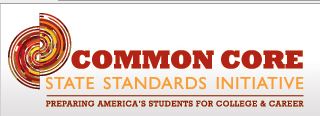 ELA/Literacy Shift 1: Balancing Informational and Literary Text
5
SHIFT 2: Building Knowledge in the Disciplines
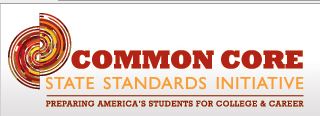 ELA/Literacy Shift 2: 6-12 Knowledge in the Disciplines
7
SHIFT 3: Staircase of Complexity
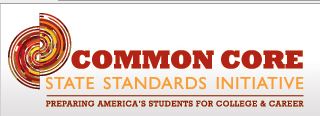 ELA/Literacy Shift 3: Staircase of Complexity
9
SHIFT 4: Text Based Answers
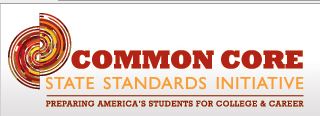 ELA/Literacy Shift 4: Text Based Answers
11
SHIFT 5: Writing from Sources
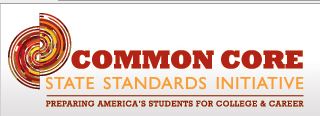 ELA/Literacy Shift 5: Writing from Sources
13
SHIFT 6: Academic Vocabulary
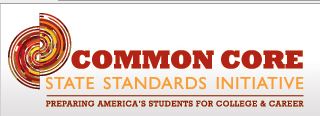 ELA/Literacy Shift 6: Academic Vocabulary
15
Questions?
If you have any questions, please feel free to contact us at:
koakes@e2ccb.org
lcarnahan@e2ccb.org

“Like” us on Facebook! 
Erie 2 BOCES IES
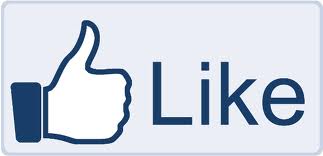